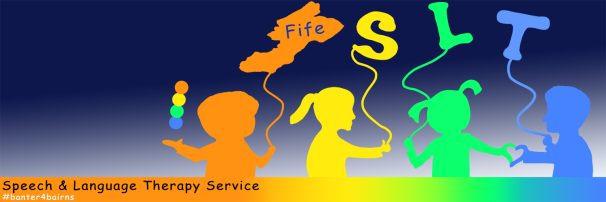 Do you live in Fife and have concerns about your child's speech,
 language or communication skills? We have experienced therapists 
available to take your calls if you have any questions
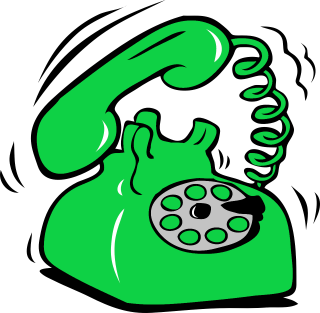 ADVICE LINE!!
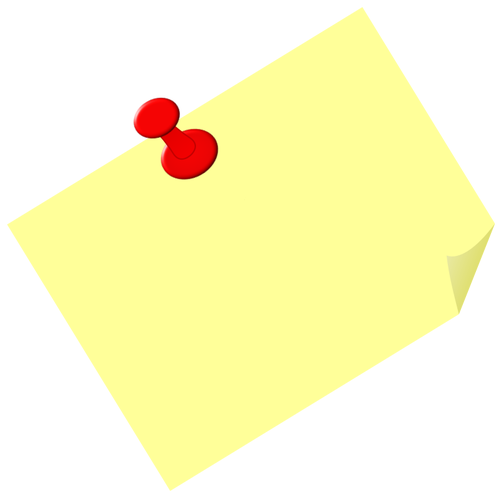 December opening times

Tuesdays 
2pm – 4pm

Thursdays
10am – 12noon
(closed 18th Dec – 4th Jan)

01592 226 699
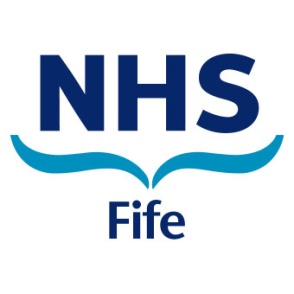 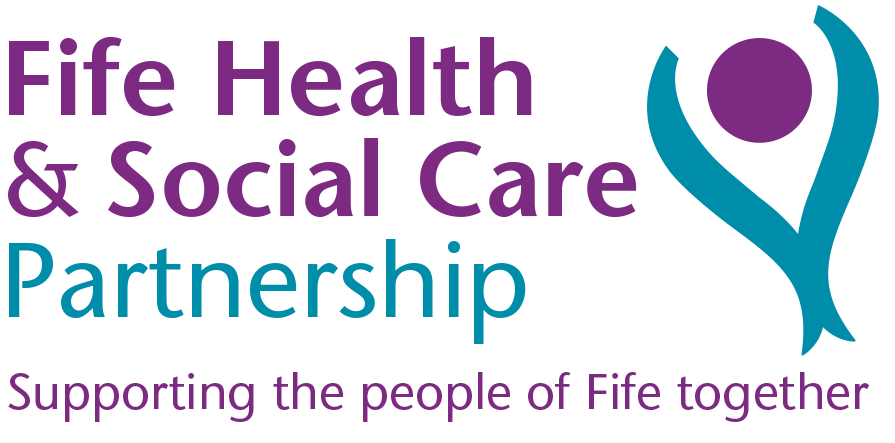 [Speaker Notes: Please remember we have a new advice line telephone number 01592 226 699. #banter4bairns]